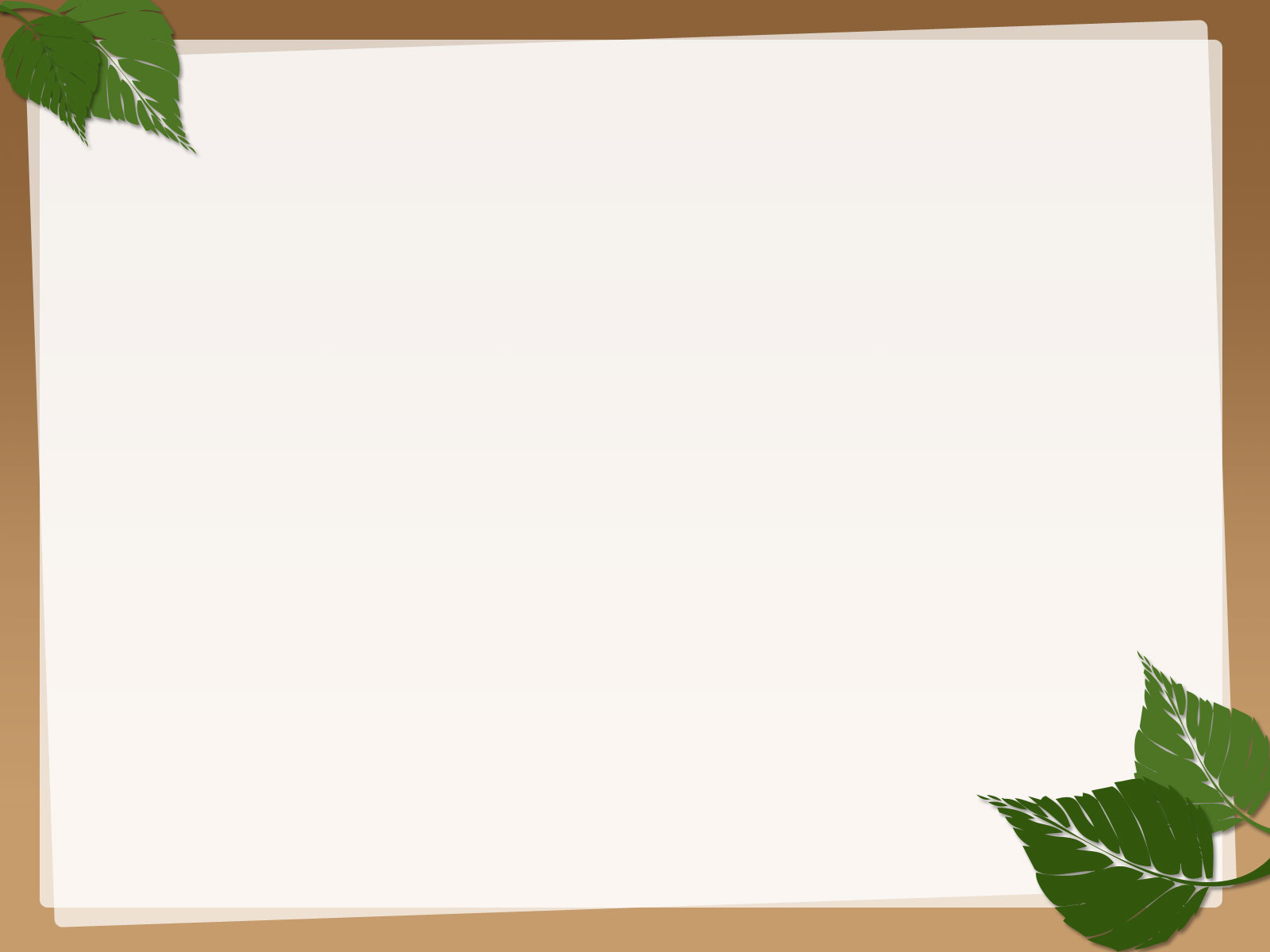 Khởi động
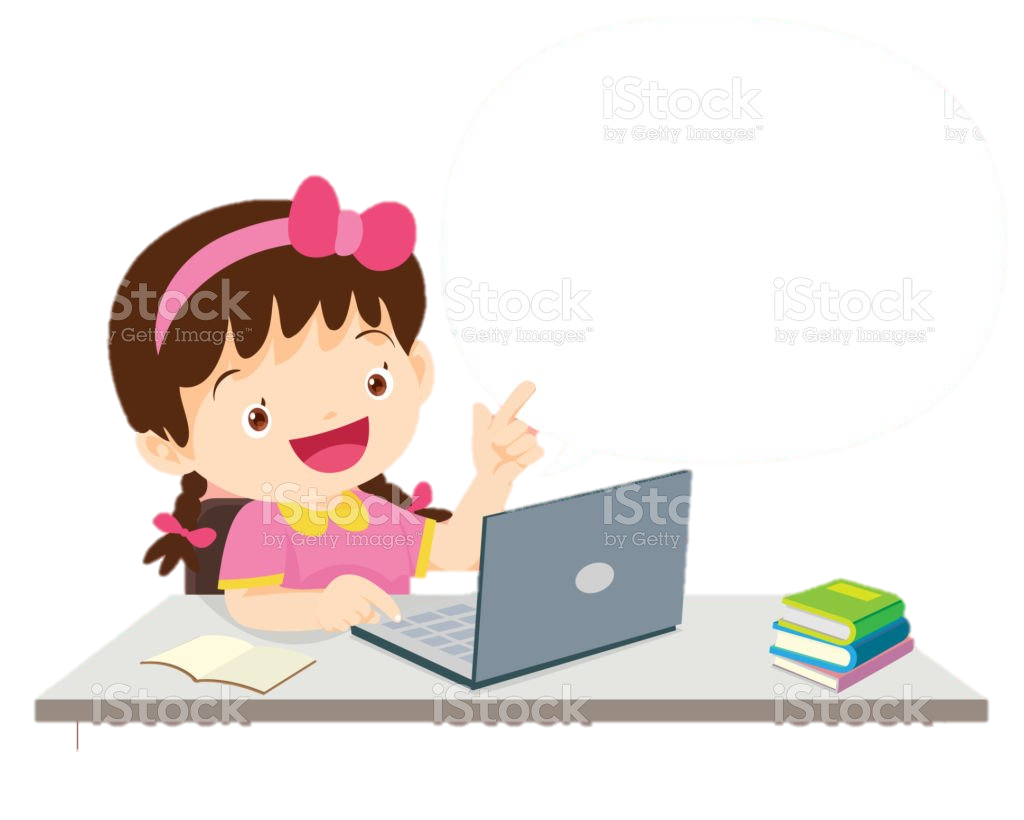 Em hãy lấy ví dụ cho thấy các giác quan khác nhau thu nhận dạng thông tin khác nhau?
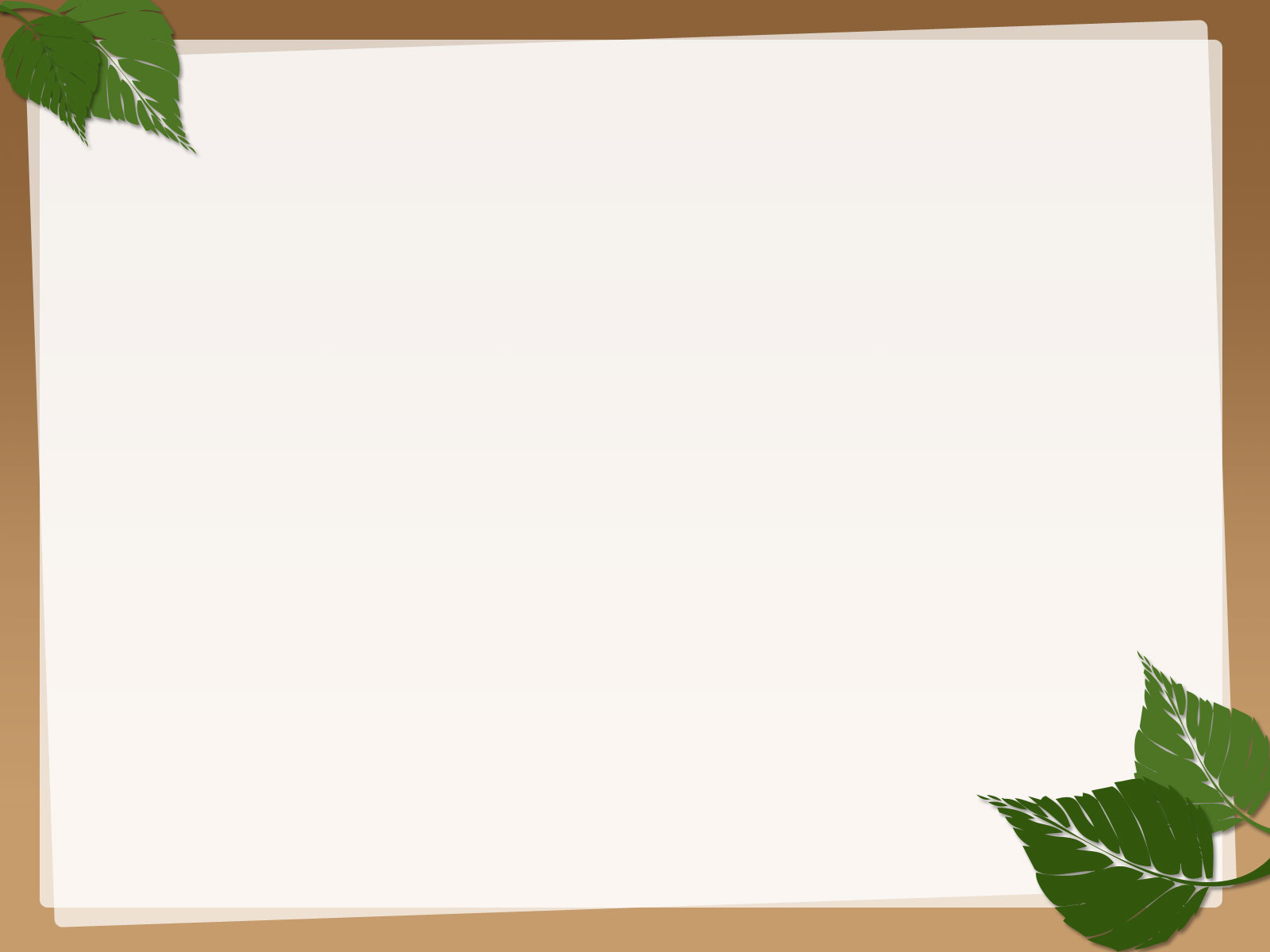 1. Thông tin dạng chữ
? Em hãy cho biết một vài thông tin trong thời khóa biểu sau.
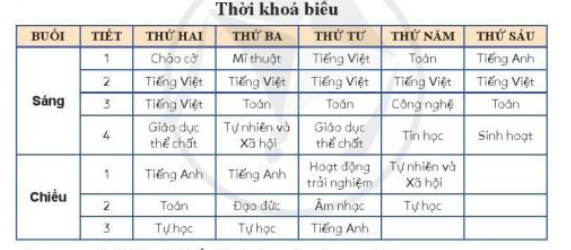 Thông tin trong thời khóa biểu là thông tin dạng chữ
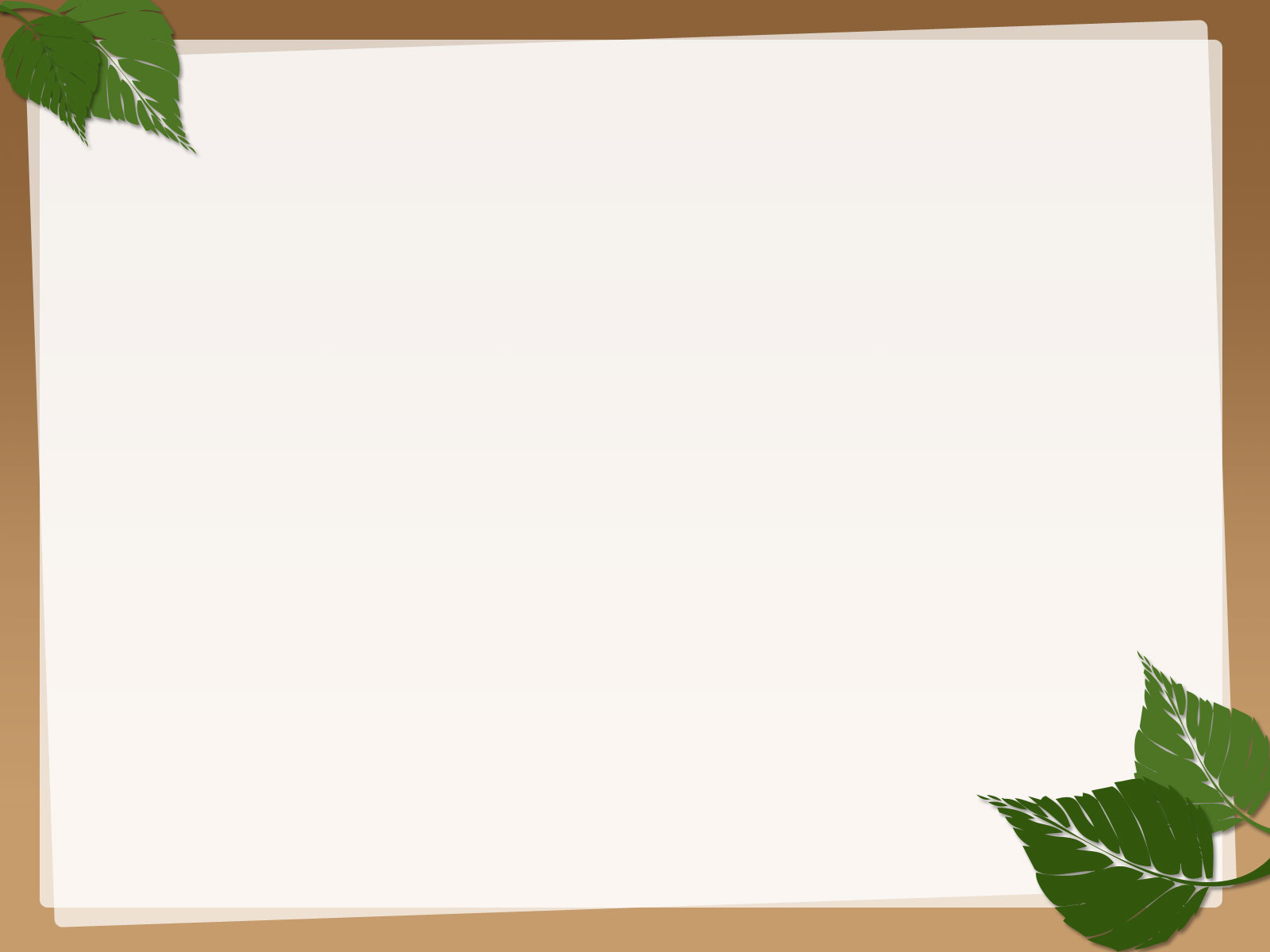 2. Thông tin dạng hình ảnh
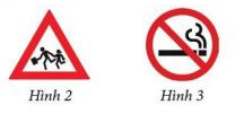 Em có biết ý nghĩa của biển báo ở hình 2, 3?
Thông tin ở các biển báo 1, 2 và 3 là thông tin dạng hình ảnh.
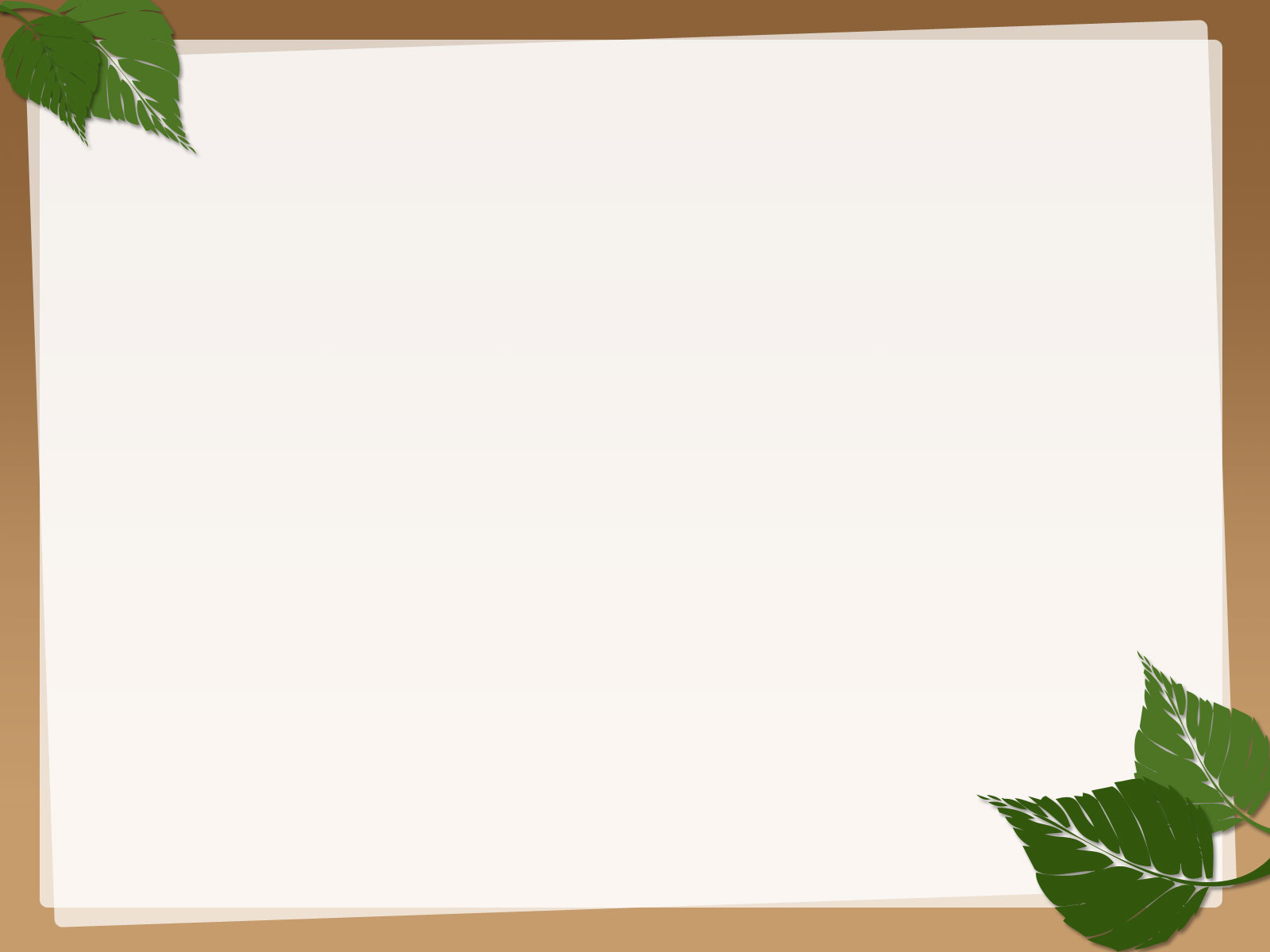 3. Thông tin dạng âm thanh
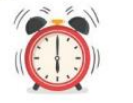 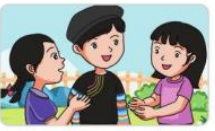 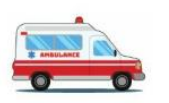 Chuông đồng hồ báo thức reo
Tiếng còi xe cứu thương
Tiếng trò chuyện của học sinh
Thông tin dạng âm thanh.
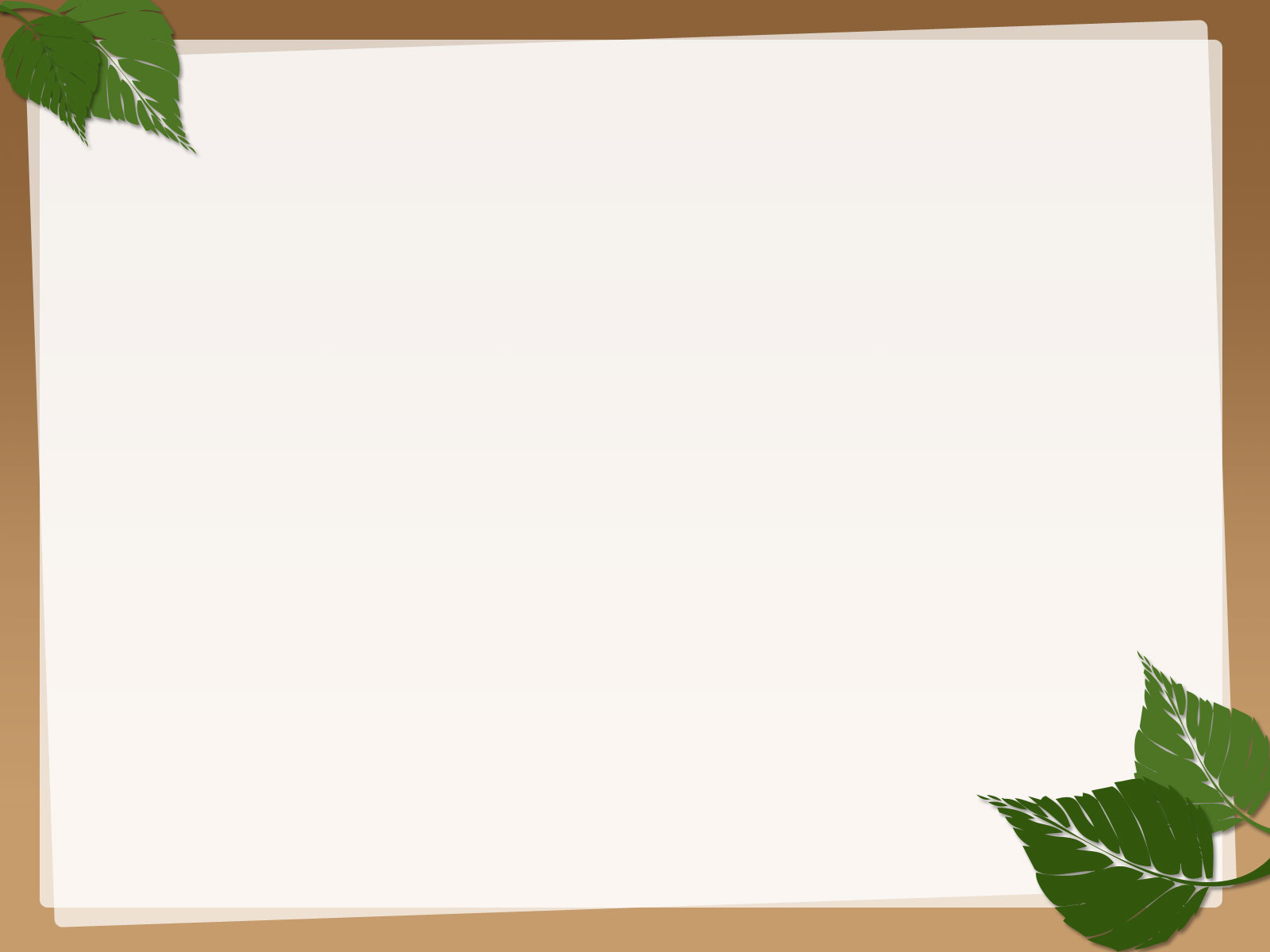 KẾT LUẬN
Hằng ngày, chúng ta luôn thu nhận thông tin ở nhiều dạng khác nhau.
Ba dạng thông tin thường gặp: dạng chữ, dạng âm thanh và dạng hình ảnh.